Evaluation of Relational Operators: Chap. 14
CS634Lecture 11
Slides based on “Database Management Systems” 3rd ed, Ramakrishnan and Gehrke
[Speaker Notes: The slides for this text are organized into chapters. This lecture covers Chapter 9, and discusses how data is stored on external storage media, such as disks.  It includes a discussion of disk architectures, including RAID, buffer management, how data is organized into files or records, how files are treated as collections of physical pages, and how records are laid out on a page.

Chapter 8 provides an overview of storage and indexing, but is not a pre-requisite for this chapter. In implementation-oriented courses with course projects (e.g., based on the Minibase system) this chapter can be covered very early to facilitate programming assignments on heap files, record layout, and buffer management.  One possibility is to cover this chapter immediately after Chapter 1, then return to Chapter 2 and the rest of the Foundations chapters.  Chapters 8, 10, and 11 would then be covered later in the course.  (This sequence is the one followed by Ramakrishnan in the implementation-oriented senior level introductory database course at Wisconsin.)

At the instructor’s discretion, this chapter  can also be omitted without loss of continuity in other parts of the text.  (In particular, Chapter 20 can be covered without covering this chapter.)]
Architecture of a DBMS
User
SQL Query
Query Compiler
Query Plan (optimized)
Execution Engine
Index and Record requests
Index/File/Record Manager
Page Commands
Buffer Manager
Read/Write pages
Disk Space Manager
Disk I/O
Data
A first course in database systems, 3rd ed, Ullman and Widom
2
Relational Algebra
Relational operators:
Selection          
Projection

Join            Combines several relations using conditions

Set-difference          Union        Intersection 
Aggregation and Grouping
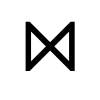 Example Schema
Sailors (sid: integer, sname: string, rating: integer, age: real)
Reserves (sid: integer, bid: integer, day: dates, rname: string)
Similar to old schema; rname added
Reserves:
40 bytes long tuple, 100K records, 100 tuples per page, 1000 pages
Sailors:
50 bytes long tuple,  40K tuples, 80 tuples per page, 500 pages
Selections with Simple Condition
Case 1: No index, Unsorted data
Do scan
Case 2: No Index, Sorted Data
Perform binary search on file (exact match or ranges)
O(log M), M = number of pages in file
Case 3: Index Available
Is the index B+-Tree or Hash?
Is it clustered or not?
Using an Index for Selections
Cost depends on
Number of qualifying tuples
Clustering
Cost has two components:
Finding qualifying data entries (typically small)
Retrieving records (could be large w/o clustering)
Consider Reserves, assume 10% of tuples satisfy condition
Result has 10K tuples, 100 pages
With clustered index, cost is little more than 100 I/Os
If unclustered, up to 10000 I/Os!
For Unclustered Indexes
Important refinement:  
1. Find qualifying data entries
2. Sort the rid’s of the data records to be retrieved
3. Fetch rids in order

Ensures that each data page is looked at just once
although number of I/Os still higher than with clustering
Example from Oracle: unclustered index on K500K (added to table bench)
SQL> select k500k, rowid from bench where k500k>=400 and k500k<403;
 K500K ROWID
---------- ------------------
       400 AAA8A4AACAAADZqAAU
       400 AAA8A4AACAAAGuHAAW     k500k = 400: 2 data entrie
       401 AAA8A4AACAAAFVzAAY
       401 AAA8A4AACAAAGRVAAC     k500k = 401: 2 data entries
       402 AAA8A4AACAAAEiLAAA
       402 AAA8A4AACAAAGWmAAB
       402 AAA8A4AACAAAGkWAAW     k500k=402:4 data entries
       402 AAA8A4AACAAAHpnAAE
RIDs for a certain key are in sorted order in index.
With 3 keys, the whole set of RIDs is not in RID order.
This is an index-only query, no need to access heap table.
Example from Oracle: unclustered index on K500K
SQL> select kseq from bench250 where k500k>=400 and k500k<403;
 KSEQ
----------
    432909
    894121
   1226517
…
 247946329
 248832188
 249145270
 249135567 
1517 rows selected.

Note that the RIDs were sorted before the KSEQ values were obtained from the heap table.
For the smaller bench table, rid sort isn’t done for this query.
Mysql also sorts RIDs before at least some lookups, starting with v. 5.6 (“MRR” Multi Range Read, new feature)
Rid sort works for RAID set too: each disk is given a sorted set of its
General Conditions Selections
Condition may be composite
In conjunctive form: easier to deal with
At least one disjunction: less favorable case

Disjunctive form
Only one of the conditions, if met, qualifies tuple
Even if some disjunct is optimized, the other(s) may require scan
In general, this case dealt with using set union
Most DBMS optimizers focus on conjunctive forms
Evaluating Conjunctive Forms (1/2)
Find the most selective access path, retrieve tuples using it, and apply any remaining terms that don’t match the index
Most selective access path: An index or file scan that we estimate will require the fewest page I/Os
Example: day<8/9/94 AND bid=5 AND sid=3
B+ tree index on day can be used; then, bid=5 and sid=3 must be checked for each retrieved tuple
Similarly, a hash index on <bid, sid> could be used; day<8/9/94 must then be checked.
Evaluating Conjunctive Forms (2/2)
Intersect rid’s
If we have two or more matching indexes that use Alternatives (2) or (3) for data entries:
Get sets of rids of data records using each matching index
Then intersect these sets of rids (we’ll discuss intersection soon!)
Retrieve the records and apply any remaining terms
Example: day<8/9/94 AND bid=5 AND sid=3
B+ tree index on day and a hash index on sid, both using Alt. (2)
Retrieve rids satisfying day<8/9/94 using the B+ tree, rids satisfying sid=3 using the hash, intersect, retrieve records and check bid=5
Intersecting RIDs via Index JOIN
Example: day<8/9/94 AND bid=5 AND sid=3
B+ tree index on day and a hash index on sid, both using Alt. (2)
Retrieve rids satisfying day<8/9/94 using the B+ tree, rids satisfying sid=3 using the hash, intersect, retrieve records and check bid=5 
Here the intersection is hopefully pipelined
Another way to achieve this: Join the two indexes as files
As tables, indexes are I1 = (rid, day) and I2 = (rid, sid)
Join them: I1 where day<8/9/94 JOIN I2 where sid = 3
Obtain (rid, day, sid)  satisfying the two conditions and providing rids
Pg. 446: Oracle does this.
Projection
Remove unwanted attributes
Eliminate any duplicate tuples produced (the hard part)
Projection with Sorting
Modify Pass 0 of external sort to eliminate unwanted fields
Produce runs of about 2B pages are produced
Tuples in runs are smaller than input tuples 
Size ratio depends on number and size of fields that are dropped
Modify merging passes to eliminate duplicates
Thus, number of result tuples smaller than input
Difference depends on number of duplicates
Cost
In Pass 0, read original relation (size M), write out same number of smaller tuples
In merging passes, fewer tuples written out in each pass.  Using Reserves example, 1000 input pages reduced to 250 in Pass 0 if size ratio is 0.25
Projection with Sorting
Can be done without modifying sort:
Do attribute-dropping before feeding data (pipelined) to sort, end up with T pages.
Sort result
Post-process by watching for new row-values as data is produced. 

Cost
In step 1, read original relation (size M), write out same number of smaller tuples
In merging passes, same number of tuples written out in each pass.  Use normal sort cost for M pages, 2M * (# of passes)
Projection with Hashing
Partitioning phase:  
Read R using one input buffer.  For each tuple, discard unwanted fields, apply hash function h1 to choose one of B-1output buffers
Each output buffer is feeding a run on disk
Result is B-1 partitions (of tuples with no unwanted fields), tuples from different partitions guaranteed to be distinct
See next slide for diagram
Duplicate elimination phase:  process runs from partitioning phase. Each run forms a partition of the data
Original 
Relation
Partitions
OUTPUT
1
1
2
INPUT
2
hash
function
h
. . .
B-1
B-1
B main memory buffers
Disk
Disk
Hash Projection: Partitioning Phase
Partition R using hash function h
Duplicates will hash to the same partition
Partitions
of R
Projection Result
Hash table for partition
Ri (< B pages)
hash
fn
h2
h2
Output 
 buffer
Input buffer
for R
B main memory buffers
Disk
Disk
Hash Projection: Second Phase
Read in a partition of R, hash it using h2 (<> h!) 
Discard duplicates as go along.
When partition is all read in, scan the hash table and write it out as part of the projection result
or
Projection with Hashing
Partitioning phase: ends up with partitions of data, each held in a run on disk
Duplicate elimination phase:  
For each partition, read it and build an in-memory hash table, using hash h2 on all fields, while discarding duplicates
If partition does not fit in memory, can apply hash-based projection algorithm recursively to this partition
Cost
Read R, write out each tuple, but fewer fields, size T <= M.  Result read in next phase. Total i/o cost: M + 2T<= 3M, similar to sort if it can be done in 2 passes and has pipelined output.
Discussion of Projection
Sort-based approach is the standard
better handling of skew and result is sorted.  
Hashing is more parallelizable
If index on relation contains all wanted attributes in its search key, do index-only scan
Apply projection techniques to data entries (much smaller!)
If an ordered (i.e., tree) index contains all wanted attributes as prefix of search key, can do even better:
Retrieve data entries in order (index-only scan)
Discard unwanted fields, compare adjacent tuples to check for duplicates
Equality Joins With One Join Column
SELECT  *
FROM     Reserves R1, Sailors S1
WHERE  R1.sid=S1.sid
Most frequently occurring in practice
We will consider more complex join conditions later
Cost metric:  number of I/Os
Ignore output costs
Simple Nested Loops Join
foreach tuple r in R do
	foreach tuple s in S do
		if ri == sj  then add <r, s> to result
For each tuple in the outer relation R, we scan the entire inner relation S. 
Cost:  M +  pR * M * N  =  1000 + 100*1000*500  I/Os

Page-oriented Nested Loops join:  
For each page of R, get each page of S, and write out matching pairs
Cost:  M + M*N = 1000 + 1000*500
If smaller relation (S) is outer, cost = 500 + 500*1000
. . .
Block Nested Loops Join
one page input buffer for scanning the inner S
one page as the output buffer
remaining pages to hold ``block’’ of outer R
For each matching tuple r in R-block, s in S-page, add <r, s> to result. Then read next R-block, scan S, etc.
R & S
Join Result
Block of R
(B-2 pages)
. . .
. . .
Output buffer
Input buffer for S
Examples of Block Nested Loops
Cost:  Scan of outer +  #outer blocks * scan of inner
#outer blocks =

With Reserves (R) as outer, and 100 pages per block:
Cost of scanning R is 1000 I/Os;  a total of 10 blocks.
Per block of R, we scan Sailors (S);  10*500 I/Os.
Total 1000 + 10*500 = 6000 i/os.
Need 101 buffer pages for this.
With 100-page block of Sailors as outer:
Cost of scanning S is 500 I/Os; a total of 5 blocks.
Per block of S, we scan Reserves;   5*1000 I/Os.
Total 500 + 5*1000 = 5500 i/os.  Same ballpark as above.
Compare these to page-oriented NLJ: 500,000 i/o or worse!
SSD: is equally helped by this kind of “block” algorithm
Executing Joins: Index Nested Loops
foreach tuple r in R do
	foreach tuple s in S where ri == sj  do
		add <r, s> to result
Cost = M + (M*pR) * (cost of finding matching S tuples) 
M = number of pages of R, pR = number of R tuples per page
If relation has index on join attribute, make it inner relation
For each outer tuple, cost of probing inner index is 1.2 for hash index,  2-4 for B+, plus cost to retrieve matching S tuples
Clustered index typically single I/O (Alt 2) or none (Alt. 1)
Unclustered index 1 I/O per matching S tuple
Example of Index Nested Loops (1/2)
Case 1: Hash-index (Alternative 2) on sid of Sailors
Choose Sailors as inner relation
Scan Reserves: 100K tuples,  1000 page I/Os
For each Reserves tuple
1.2 I/Os to get data entry in index
1 I/O to get (the exactly one) matching Sailors tuple (primary key)

Total:  221,000 I/Os
Most of these i/o’s are random (within tablespace), so SSD would be about 25x faster than HDD.
Example of Index Nested Loops (2/2)
Case 2: Hash-index (Alternative 2) on sid of Reserves
Choose Reserves as inner
Scan Sailors:  40K tuples, 500 page I/Os
For each Sailors tuple
1.2 I/Os to find index page with data entries
Assuming uniform distribution, 2.5 matching records per sailor
Cost of retrieving records is nothing (Alt 1 clustered), single I/O (Alt. 2 clustered index) or 2.5 I/Os (unclustered index)

Total: 48,500 I/Os (clustered Alt 1), 88,500 I/Os (clustered Alt 2) or 148,500 I/Os (unclustered)
Most of these i/o’s are random (within tablespace), so SSD would be about 25x faster than HDD.
Sort-Merge Join
Sort R and S on the join column (book assumes file-to-file sort, no pipelining)
Then scan them to do a merge on join column:
Advance scan of R until current R-tuple >= current S tuple
Then, advance scan of S until current S-tuple >= current R tuple
Repeat until current R tuple = current S tuple
At this point, all R tuples with same value in Ri (current R group) and all S tuples with same value in Sj (current S group) match
Output <r, s> for all pairs of such tuples
 May have to rescan part of one of the input files if have pages of duplicate join keys vs. multiple matching join keys
Resume scanning R and S
Sort-Merge Join Cost
R is scanned once
Each S group is scanned once per matching R tuple
Multiple input-file scans per group needed only if S records with same join attribute value span multiple pages
Multiple such scans of an S group are likely to find needed pages in buffer
Cost: (assume B buffers)
Sort(R) + Sort(S) + merge
2M (1+log B-1(M/B)) + 2N (1+log B-1 (N/B)) + (M+N)
The cost of scanning, M+N, could be M*N worst case (very unlikely!)
In many cases, the join attribute is primary key in one of the tables, which means no duplicates in one merge stream.
Since both sort and merge use sequential i/o, SSD is “only” 5x faster than HDD here.
2-Pass Sort-Merge Join
With enough buffers, sort can be done in 2 passes
First pass generates N/B sorted runs of B pages each
If one page from each run + output buffer fits in memory, then merge can be done in one pass; denote larger relation by L
L/B + 1 <= B, holds if (approx) B >        or L < B2 
One optimization of sort allows runs of 2B on average
First pass generates N/2B sorted runs of 2B pages each
Another optimization (pg,  462) runs the two sorts side-by-side and pipelines their results into the final merge, avoiding intermediate files. (But we’re not officially covering these optimizations)
Merge can be combined with filtering of matching tuples
The cost of sort-merge join becomes 3(M+N),  assuming both M and N are <  B2  and the sorts-to-merge are pipelined.
Original 
Relations
Partitions
OUTPUT
1
1
2
INPUT
2
hash
function
h
. . .
B-1
B-1
B main memory buffers
Disk
Disk
Hash-Join: Partitioning Phase
Partition both relations using hash function h
R tuples in partition i will only match S tuples in partition I
This is the similar to the partitioning phase of Projection by Hashing
Partitions
of R & S
Join Result
Hash table for partition
Ri (k < B-1 pages)
hash
fn
h2
h2
Output 
 buffer
Input buffer
for Si
B main memory buffers
Disk
Disk
Hash-Join: Probing Phase
Read in a partition of R, hash it using h2 (<> h!) 
Scan matching partition of S, search for matches.
Note: A smaller table has smaller partitions, so each of its partition hash tables will more easily fit in memory
Hash-Join Properties
#partitions k <= B-1 because one buffer is needed for scanning input
Assuming uniformly sized partitions, and maximizing k:
k= B-1,  and M/(B-1) = size of one partition <= B-2,  i.e.,  B >
M is smaller of the two relations! 
So best to use the smaller table’s partitions for the second-phase hash tables.
i.e., we can take advantage of one table being small, unlike sort-merge.
If the hash function does not partition uniformly, one or more second-phase partitions may not fit in memory
Can apply hash-join technique recursively to do the join of this R-partition with corresponding S-partition.
Cost of Hash-Join
In partitioning phase, read+write both R and S: 2(M+N)

In matching phase, read both R and S: M+N 
(assumes hash tables fit in memory,  B >        )
Note M can be size of the smaller table here.

With sizes of 1000 and 500 pages, total is 4500 I/Os
SSD: i/os are sequential, so “only” 5x faster.
Hash-Join vs Sort-Merge Join
Given sufficient amount of memory both have a cost of 3(M+N) I/Os 
Assumes no pipelining into the whole operation, so both input tables need full scan, M+N i/os.
Ignores any cost of materializing the output of the operation.

Hash Join superior on this count if relation sizes differ greatly

Hash Join shown to be highly parallelizable, unlike sort.

Sort-Merge less sensitive to data skew, and result is sorted
General Join Conditions (1/2)
Equalities over several attributes 
e.g.,  R.sid=S.sid AND R.rname=S.sname
For Index Nested Loop, build index on <R,sid, R.rname> (if R is inner); or use existing indexes on R.sid or R.rname
For Sort-Merge and Hash Join, sort/partition on combination of the two join columns
General Join Conditions (2/2)
Inequality conditions
e.g.,  R.rname < S.sname
For Index Nested Loop need clustered B+ tree index.
Range probes on inner; # matches likely to be much higher than for equality joins
Hash Join, Sort Merge Join not applicable
Block Nested Loop quite likely to be the best join method here
Set Operations
Intersection and cross-product special cases of join
Union and Except similar

Both hashing and sorting are possible
Similar in concept with projection
Union with Sorting
Sort both relations (on combination of all attributes)

Scan sorted relations and merge them

Alternative:  Merge runs from Pass 0 for both relations
Union with Hashing
Partition R and S using hash function h

For each S-partition, build in-memory hash table (using h2)
scan corresponding R-partition and add tuples to table while discarding duplicates
Aggregate Operations (sum, avg, count, min, max)
Without grouping:
In general, requires scanning the relation
Given index whose search key includes all attributes in the SELECT or WHERE clauses, can do index-only scan
Example:  select avg(s.age) from sailors s
With index on age, just scan it for age values, take avg on the fly.
Select max(s.age) from sailors s where age < 50;
Still index-only
Select max(s.age) from sailors s where rating = 5;
Uses table scan unless there is an index on rating.
With index, need to cost table scan vs. many index lookups
Aggregate Operations
With grouping:
Sort on group-by attributes, then scan relation and compute aggregate for each group
Similar approach based on hashing on group-by attributes
Given tree index whose search key includes all attributes in SELECT, WHERE and GROUP BY clauses, can do index-only scan
Ex:   select age, count(*) from sailors
          group by age
    With B+-tree index on age
If group-by attributes form prefix of search key, can retrieve data entries/tuples in group-by order
Impact of Buffering
Repeated access patterns interact with buffer replacement policy
Inner relation is scanned repeatedly in no-index Nested Loop Joins
With enough buffer pages to hold inner, replacement policy does not matter.  Otherwise, MRU is best, LRU is worst (sequential flooding)

What about Index Nested Loops? Sort-Merge Join?
Summary
Queries are composed of a few basic operators 
The implementation of these operators can be carefully tuned 

Many alternative implementation techniques for each operator

No universally superior technique for most operators

Must consider available alternatives for each operation in a query and choose best one based on system statistics